И вспомнить страшно и забыть нельзя.
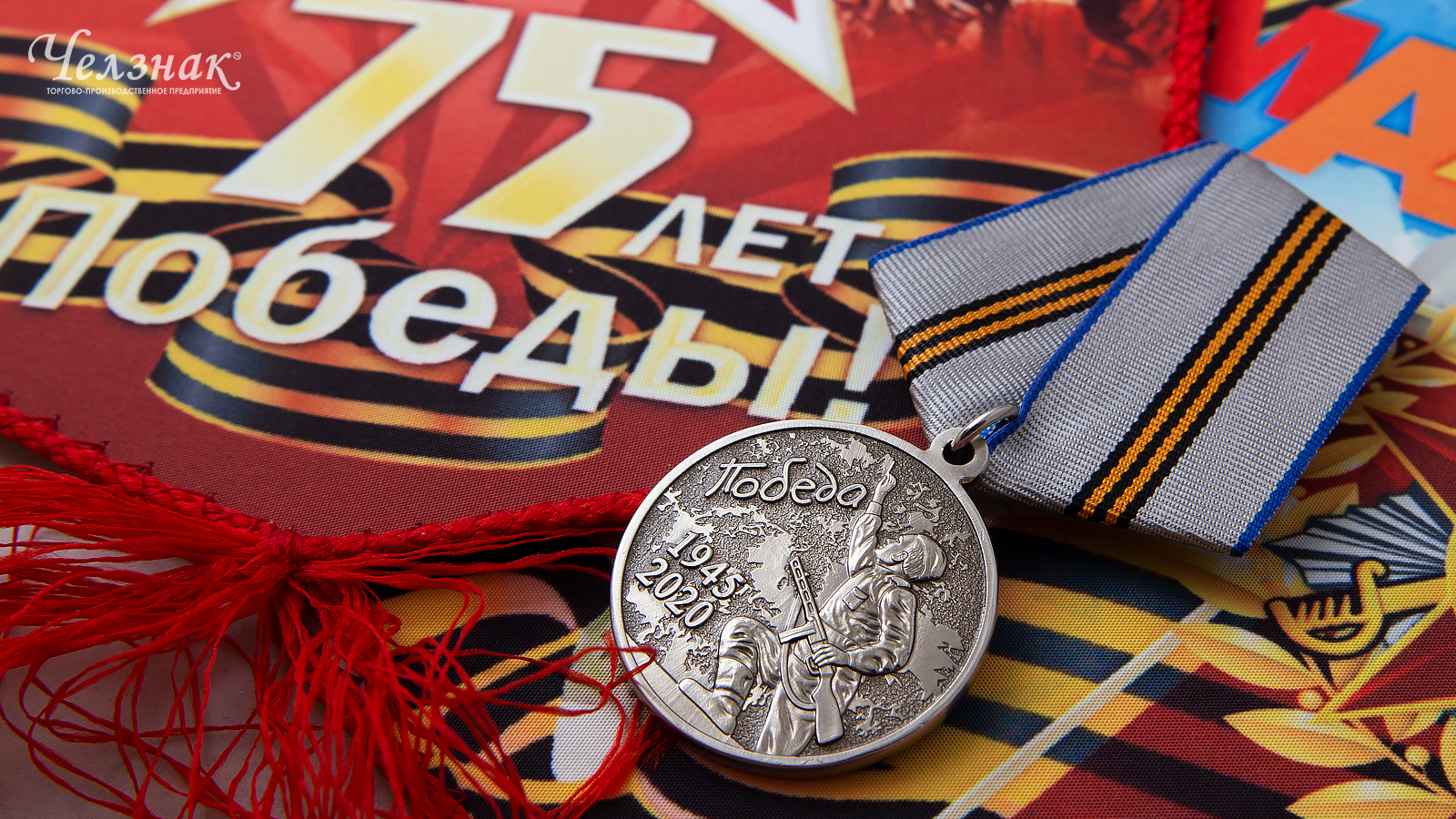 Презентацию подготовили
учащиеся 8 «А» класса:
Худякова Вероника,
Аталыков Иван,
Савин Фёдор,
Максимов Данил,
Чепелева Елизавета,
Калюжный Кирилл,
Григорьев Тимофей,
Попов Никита,
Шахтёрина Владислава.
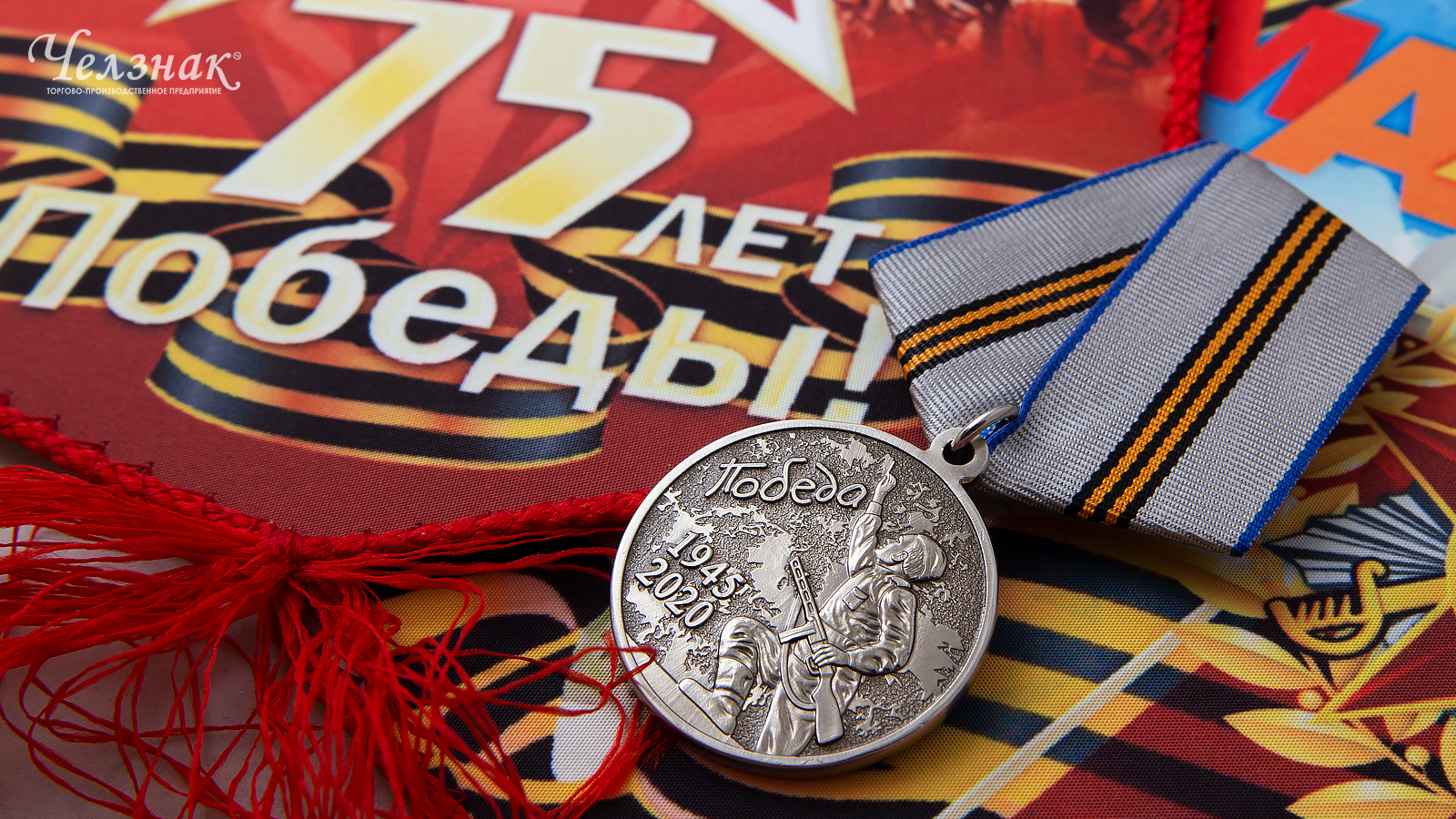 Ах, война, что ты сделала, подлая.
Стали тихими наши дворы.
Наши мальчики головы подняли –
Повзрослели они до поры.
На пороге едва помаячили.
И ушли, за солдатом солдат...

До свидания, мальчики, мальчики!
Постарайтесь вернуться назад.
Нет, не прячьтесь вы, будьте высокими,
Не жалейте ни пуль, ни гранат.
И себя не щадите, но всё-таки
Постарайся вернуться назад.
Алексей Дмитриевич Стариков.
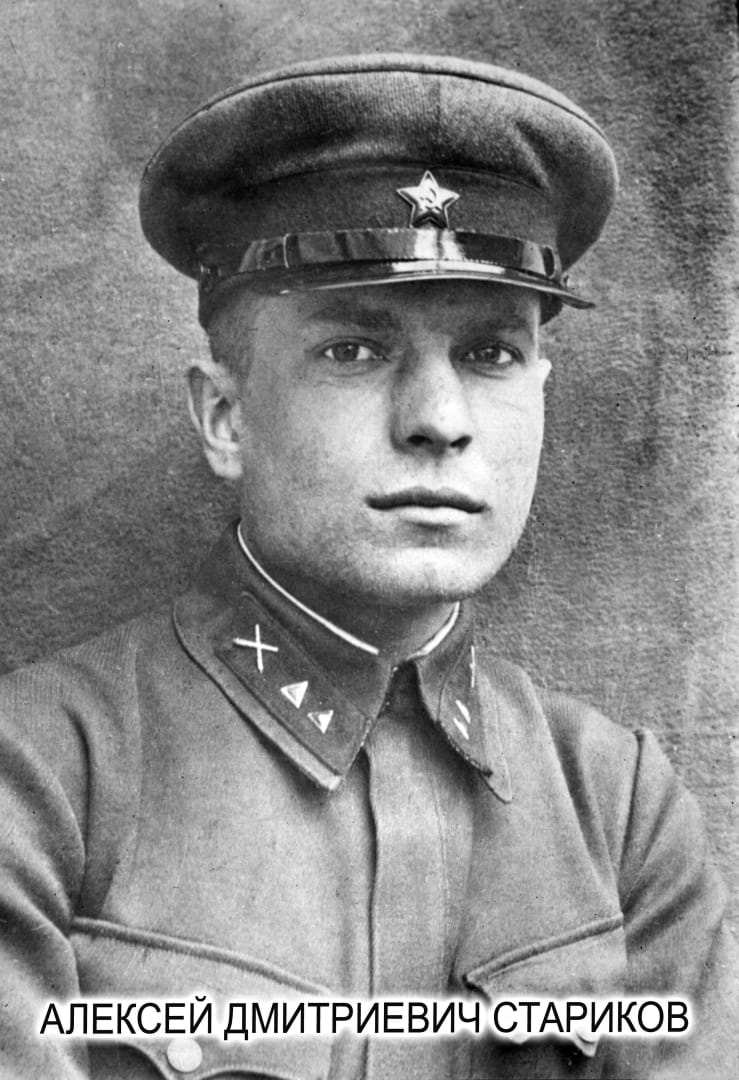 Родился 23 февраля 1921 года в Алтайском крае.
После окончания школы поступил в Томское артиллерийское училище, которое окончил с отличием в июне 1941 г. и был направлен в Ленинградский военный округ для прохождения военной службы.
Лейтенант Алексей Дмитриевич Стариков, июнь 1941 года.
В день прибытия в Ленинград было объявлено о начале войны, и 20-летнего лейтенанта назначили сразу командиром батареи и направили на передовую.
На исходе первого месяца войны Алексей Стариков получил тяжёлое осколочное ранение в голову. В 1942 году Алексею Старикову за проявленное мужество было досрочно присвоено звание капитан и он был награждён медалью «За боевые заслуги». А в 1943 году (ему было тогда 22 года), так же досрочно, было присвоено звание майор.
За один из тяжелых боев майор Стариков был награждён орденом Красной Звезды.
В 1944 году за умело проведённую операцию в боях на Ленинградском фронте при захвате железнодорожной станции майор Стариков был награжден орденом Отечественной войны 1 степени.
Алексей Дмитриевич Стариков.
За умелое управление в сложных условиях боя огнём артиллерии в операциях по штурму города Данцига майор А. Стариков был представлен к награждению орденом Красного Знамени.
За участие в боях на территории фашистской Германии А. Стариков был награждён медалями «За взятие Кёнигсберга» и «За взятие Берлина».
В 1945 году как и все участники войны, А. Стариков был награждён медалью «За победу над Германией в Великой Отечественной войне 1941 —1945 гг.»
После окончания войны Алексей Дмитриевич в 24 года получил воинское звание подполковника.
Служил в Германии, затем – в Сибирском военном округе.
В 1954 году заочно окончил военную академию им. М. В. Фрунзе и ему было присвоено воинское звание полковник. 	
Окончил воинскую службу в 1974 году в должности заместителя командующего ракетными войсками и артиллерией Сибирского военного округа.
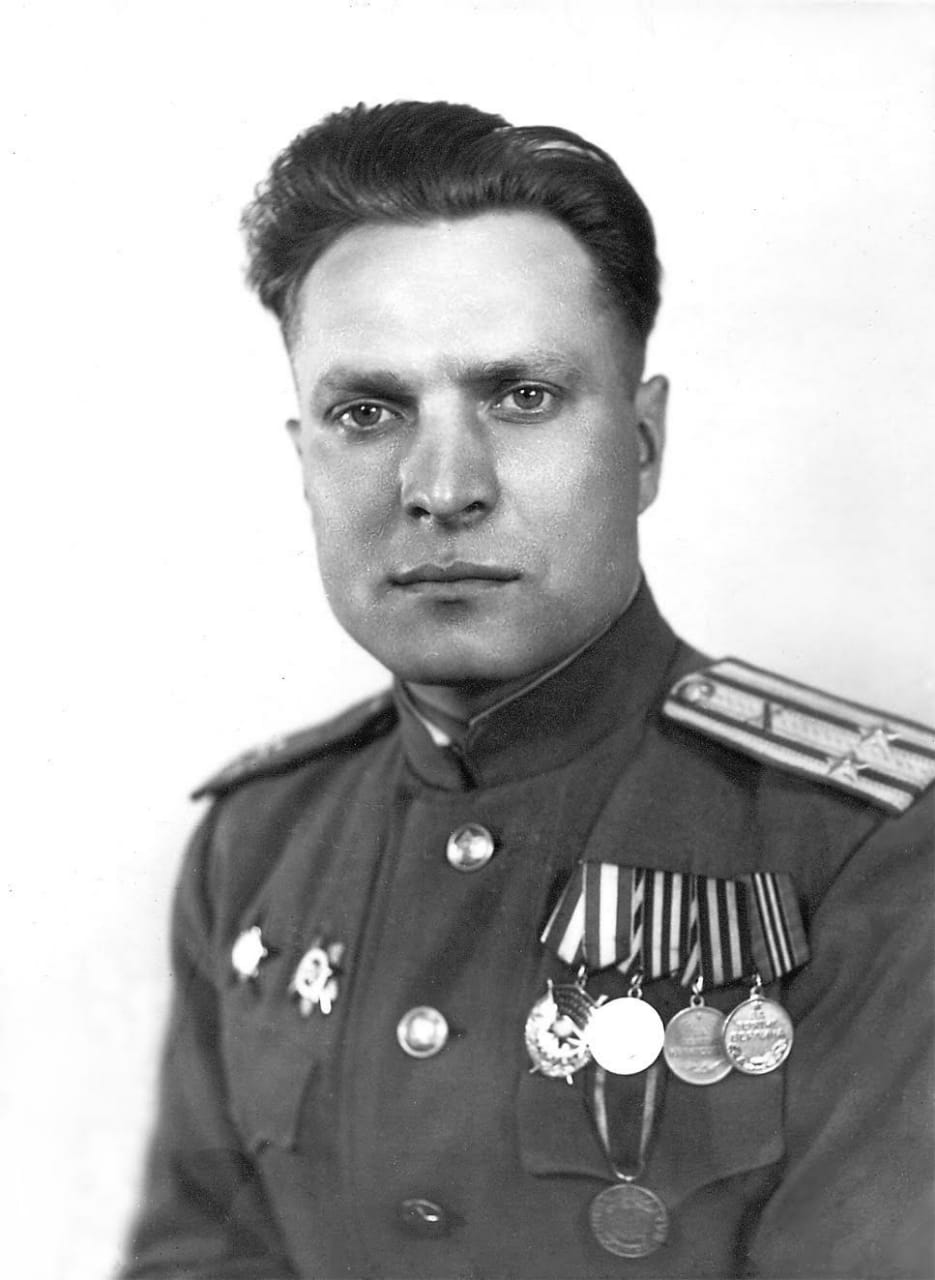 Аталыков Иван Николаевич
1915-1986
Аталыков Иван Николаевич
1915-1986
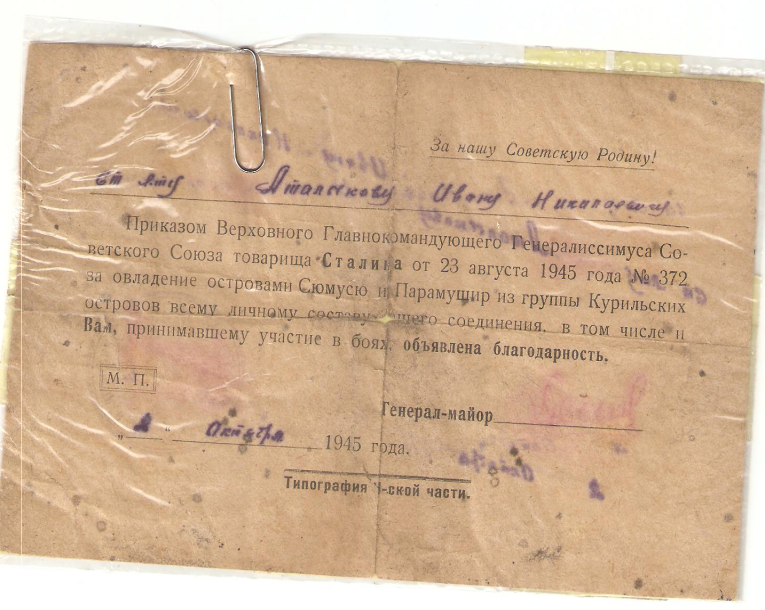 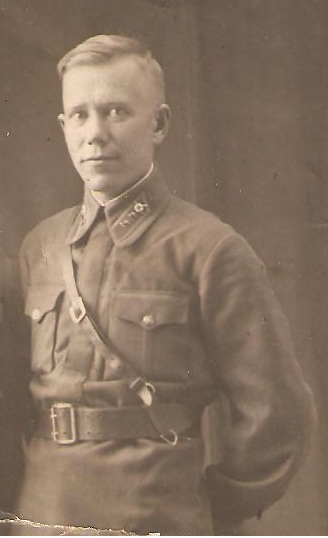 Сафронов Анатолий Андреевич. 
Старший сержант медицинской службы. Фельдшер. Служил в передвижных госпиталях (доставлял с передовой раненых в тыл).
Лукьянцев Иван Федорович. Майор гвардии. Артиллерист.
Сафронов Алексей Андреевич. Лейтенант. Артиллерист. Попал без вести на Курской дуге в 1943-м.
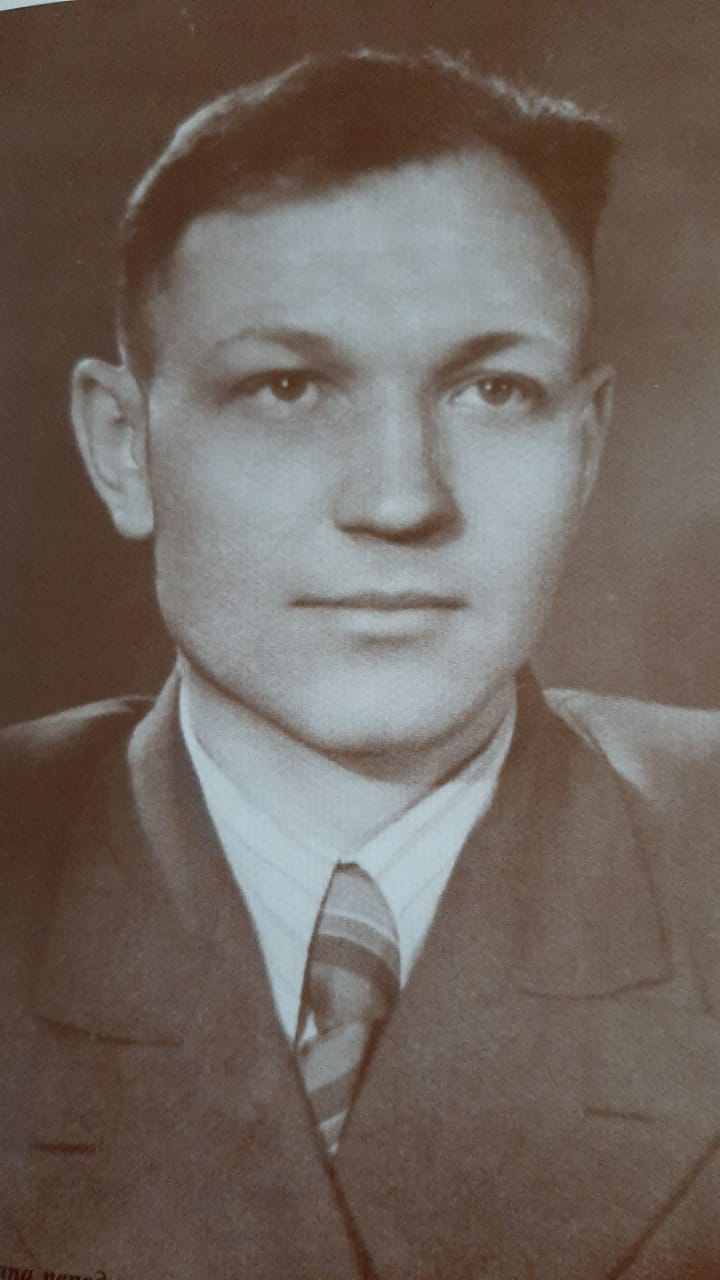 Сафронов Иван Андреевич. Курсант Подольского артиллерийского училища. Пропал без вести под Москвой в декабре 1941-го.
Суслов Михаил Михайлович. Красноармеец. Получил тяжёлое осколочной ранение. Умер в госпитале в 1945-м.
Их фотографии не сохранились.
Иванов Герман Иванович
Родился в 1913 году. 
Воевал под Курской дугой 1943г. Рядовой связист. Получил тяжелое ранение в 1943.
Умер в 1994 году.
Иван Григорьевич Альянов
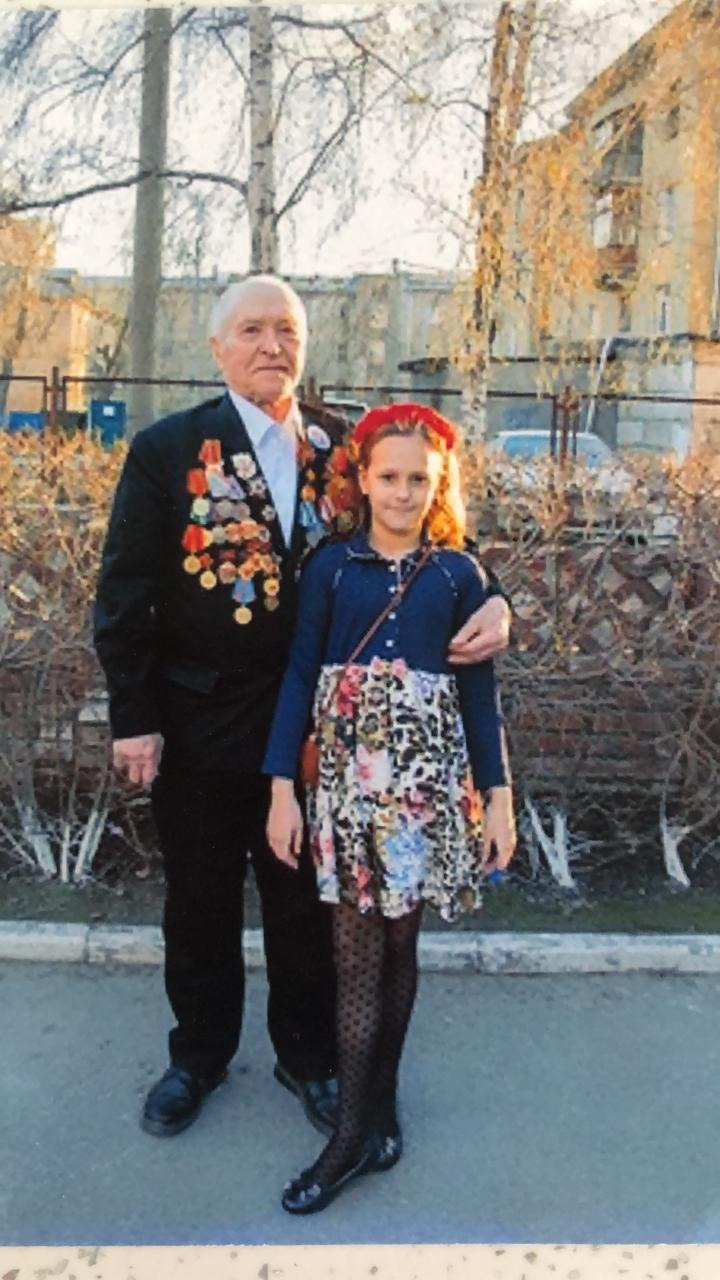 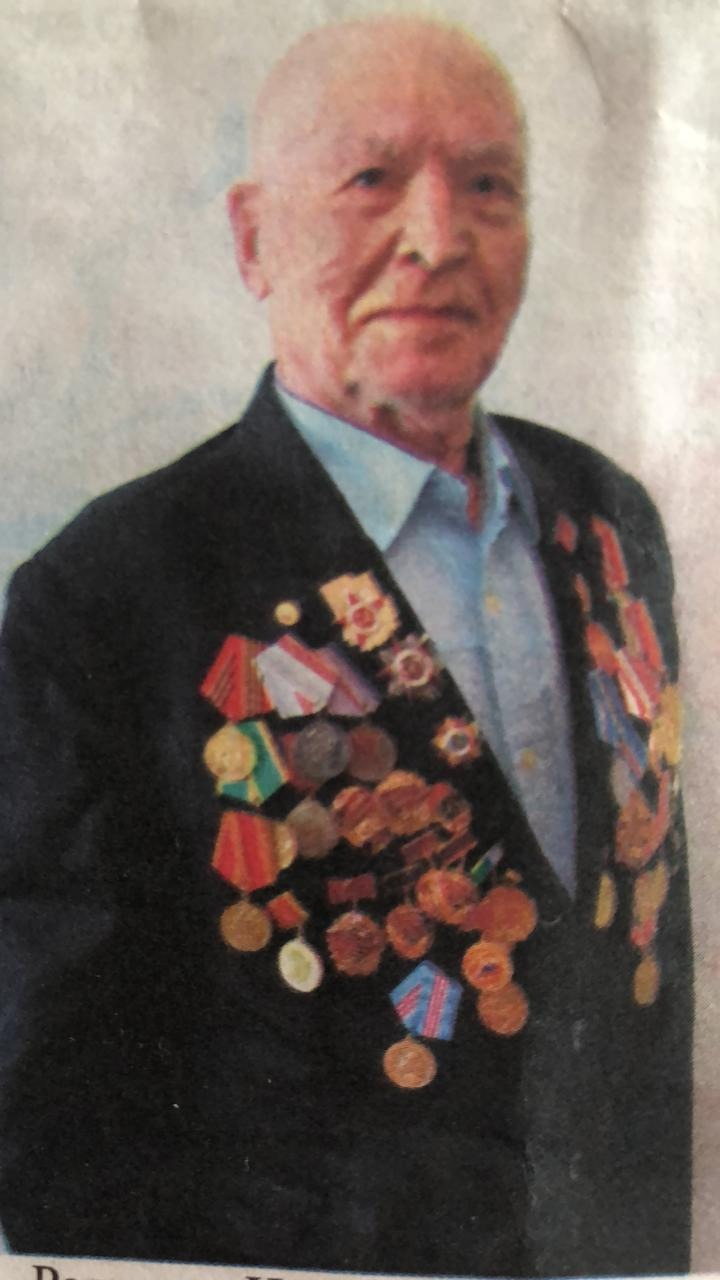 Залуцкий Степан Филиппович
1903-1958г
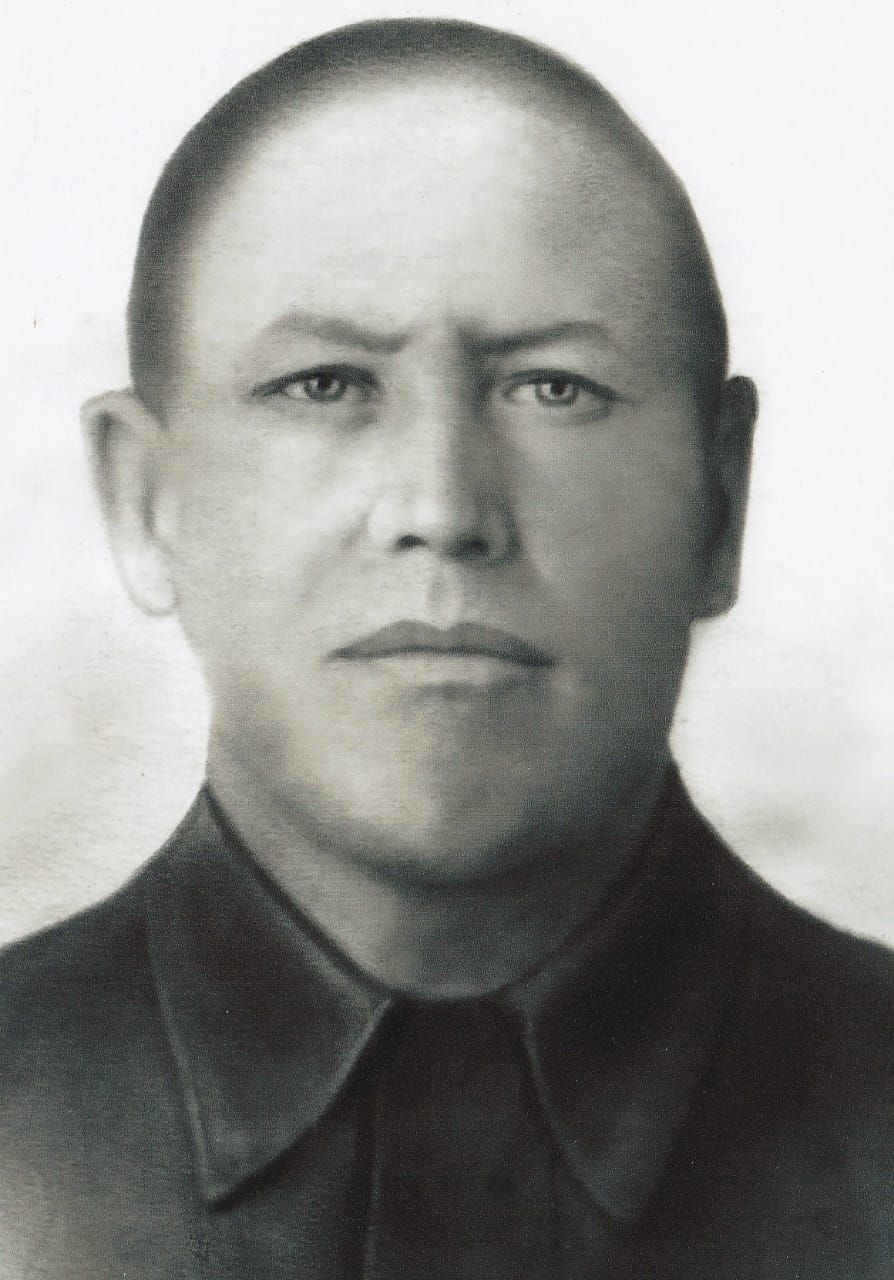 Призван Кабанским РВК Бурят-Монгольской АССР в 1941г. Воевал на ростовском направлении в 193 гв.сп. 66 гв.сд , был ранен. После лечения попал на ленинградский фронт, был ранен. Дошел до Польши. Награждён 2 медали за "Отвагу". Умер в 1958г. в Бурятии .
Шураков Алексей Андреевич 
1899-1943.
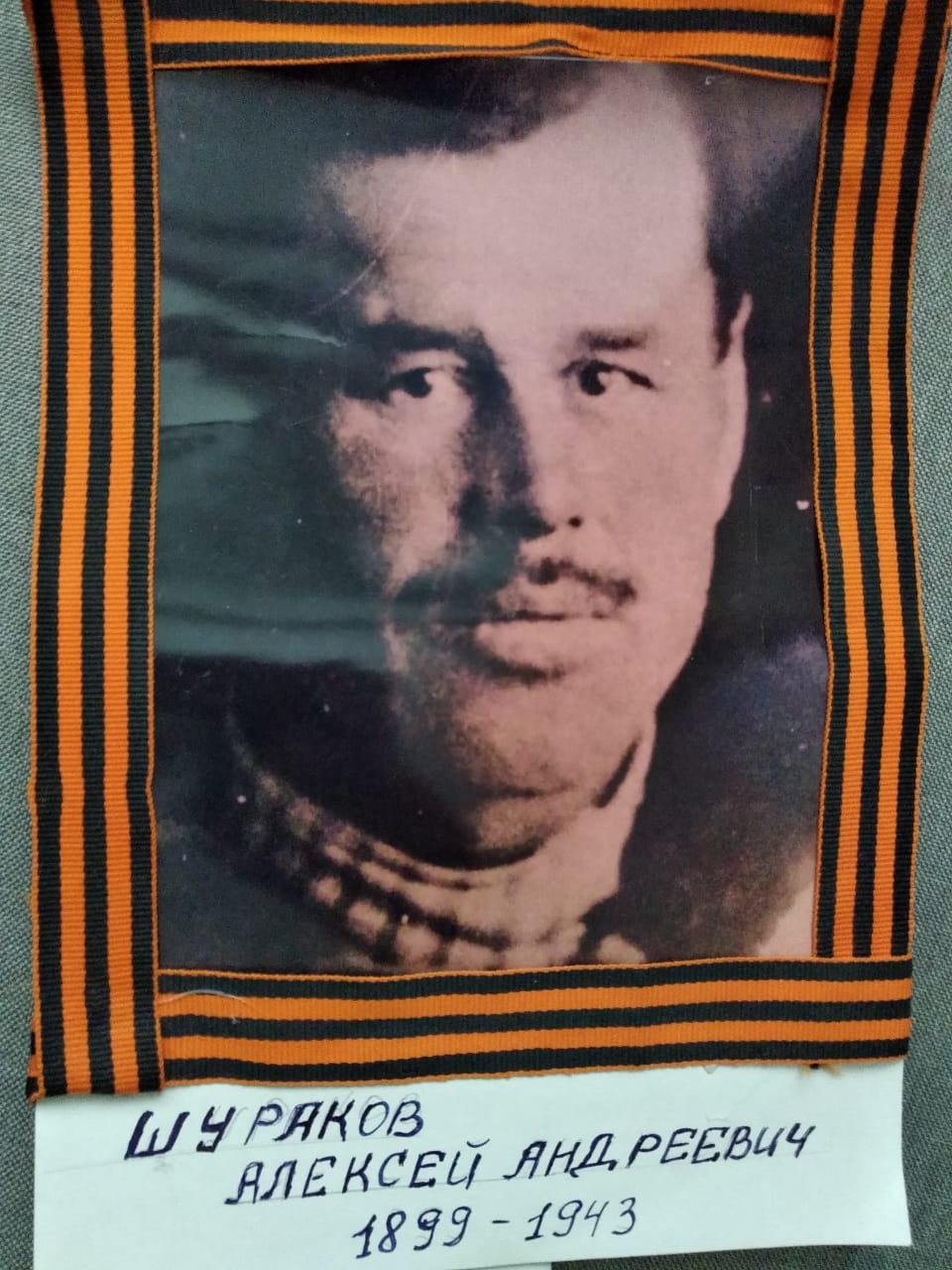 Ушёл на фронт рядовым, призывался из Кировской области и там же воевал. Через полгода был убит в бою.
Осталась жена, пять дочерей и сын.
Ситников Тимофей Михеевич
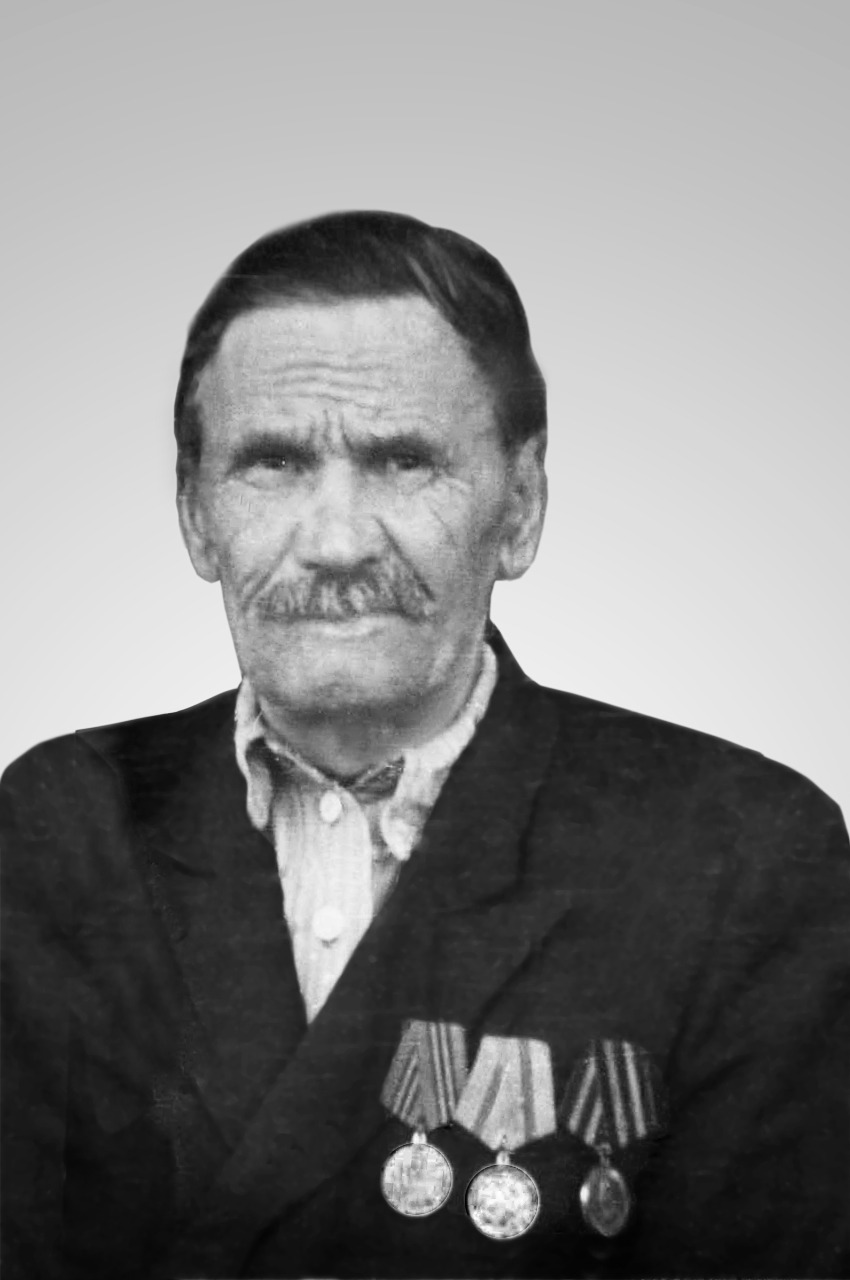 Родился в 1900 году. Призван​ на ВОВ Сузунским РВК 30.09.1941 г. 
Прошёл всю войну с 1941г. по 1945г.
Были пулевые ранения
Награжден медалями «За взятие Берлина», «За​ Победу в ВОВ», «За взятие Вены».
Умер в августе 1974г
Шахтёрина Серафима Яковлевна
01.08.1930
Работала  в тылу с 1941 по 1945 гг. Ухаживала за ранеными солдатами, работала в поле, выращивала рожь, 
готовила хлеб, вязала одежду солдатам.
Пенсионерка.
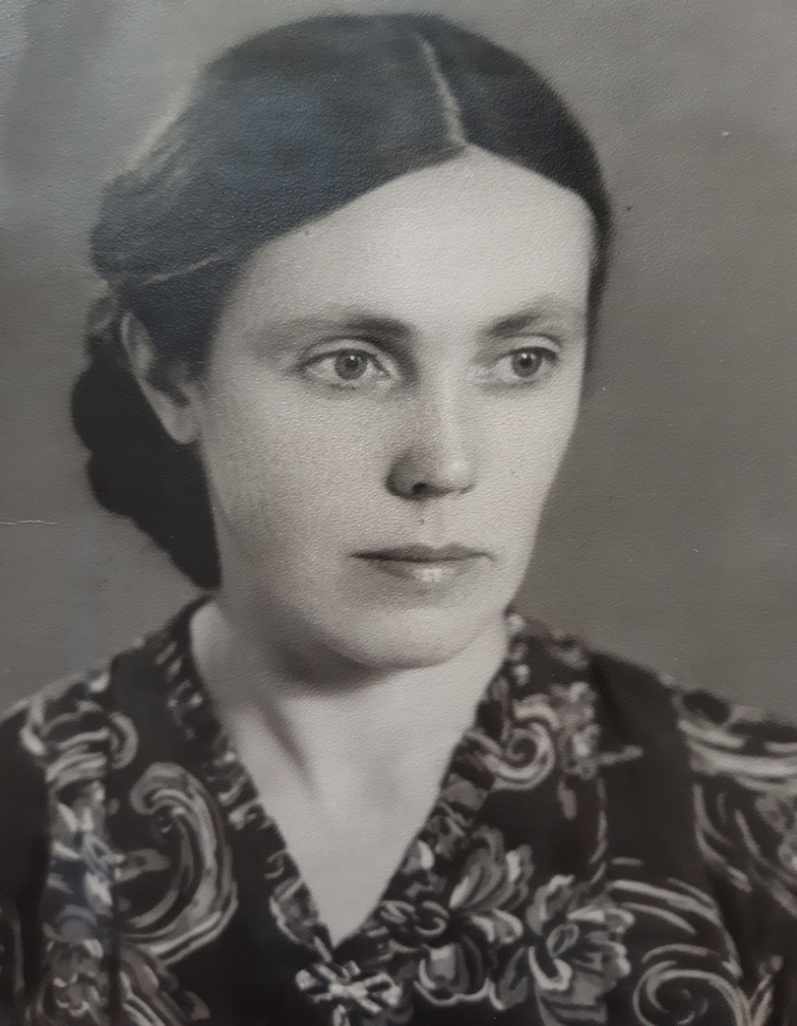